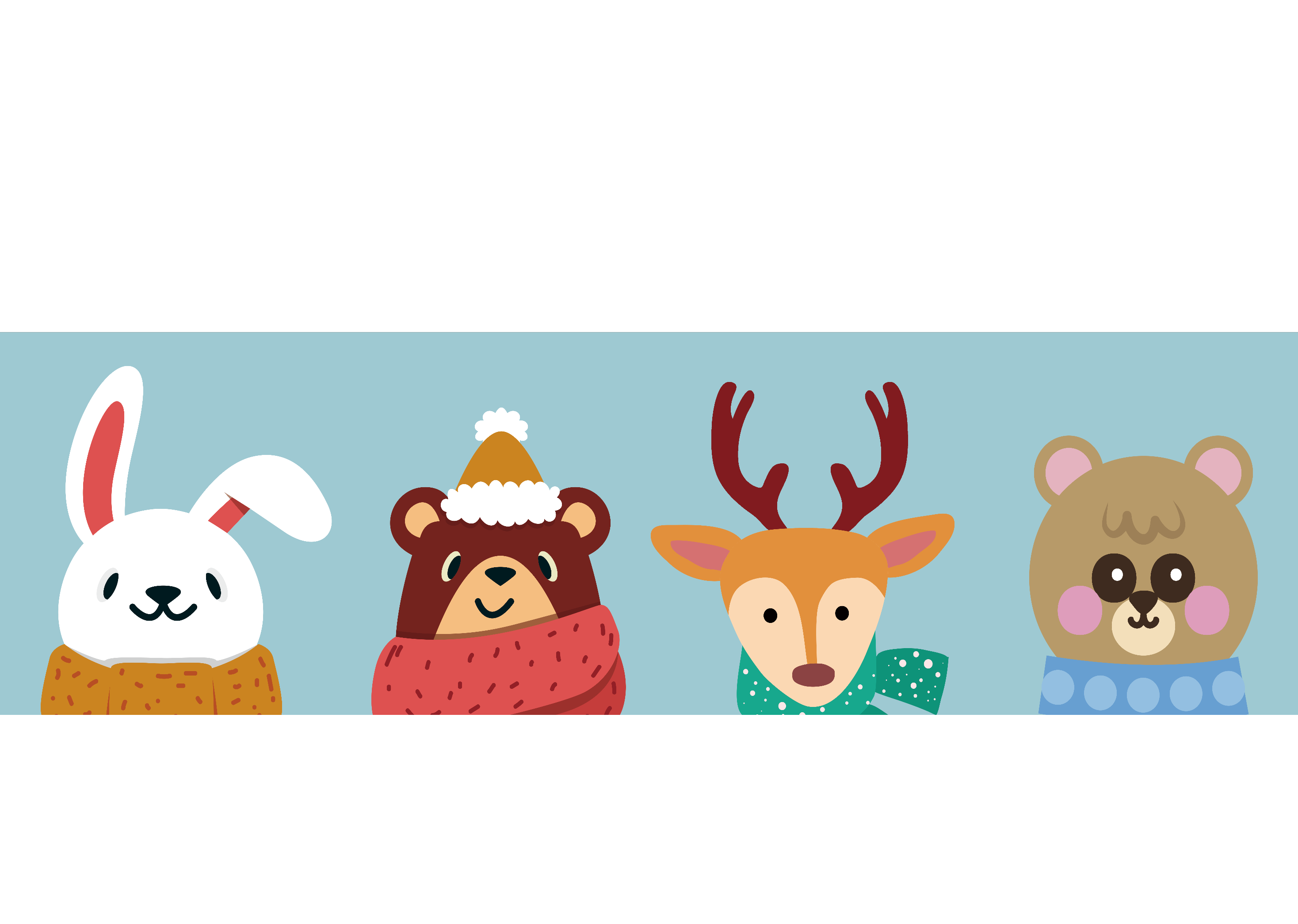 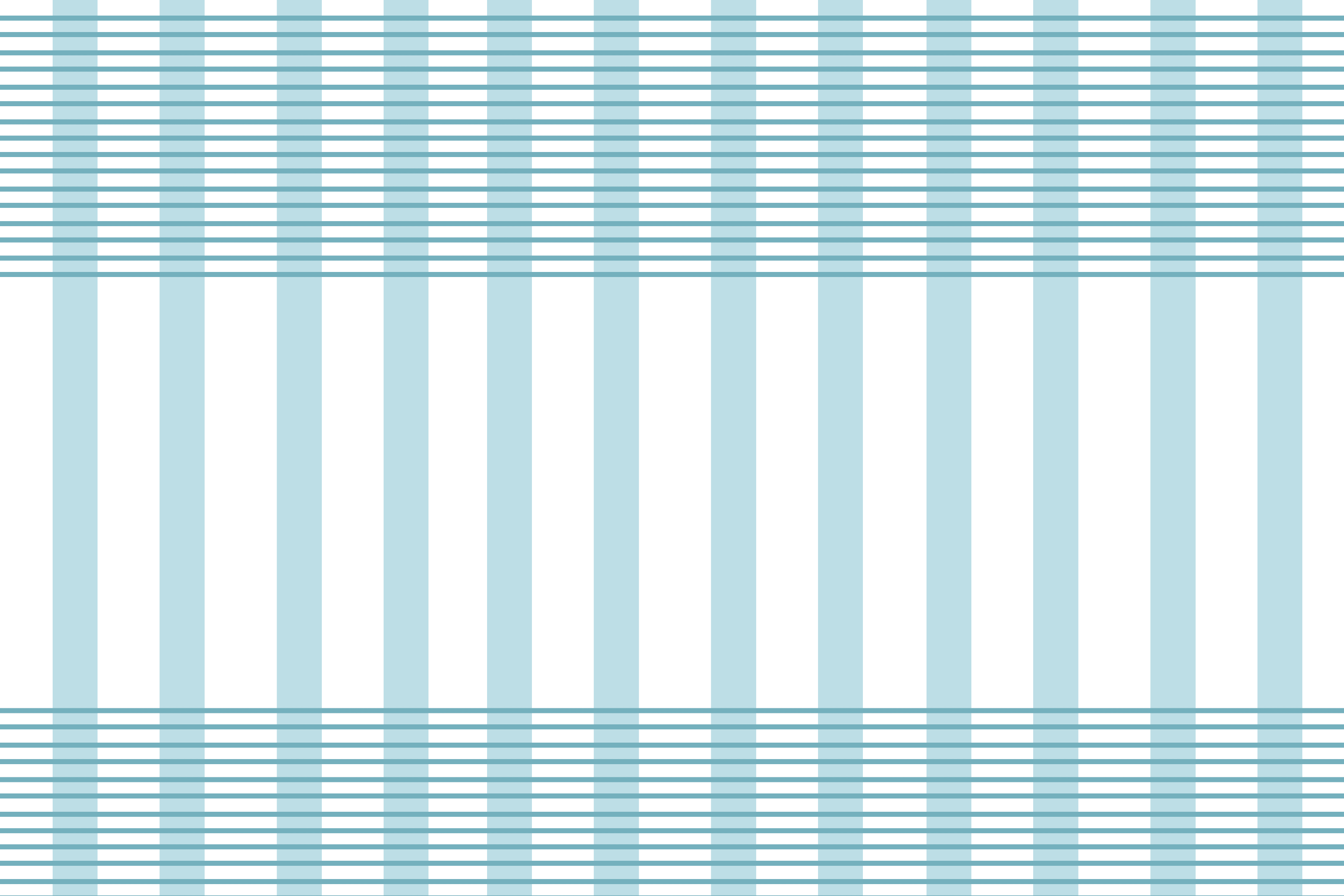 Xin chào tất cả các con!
Khởi động
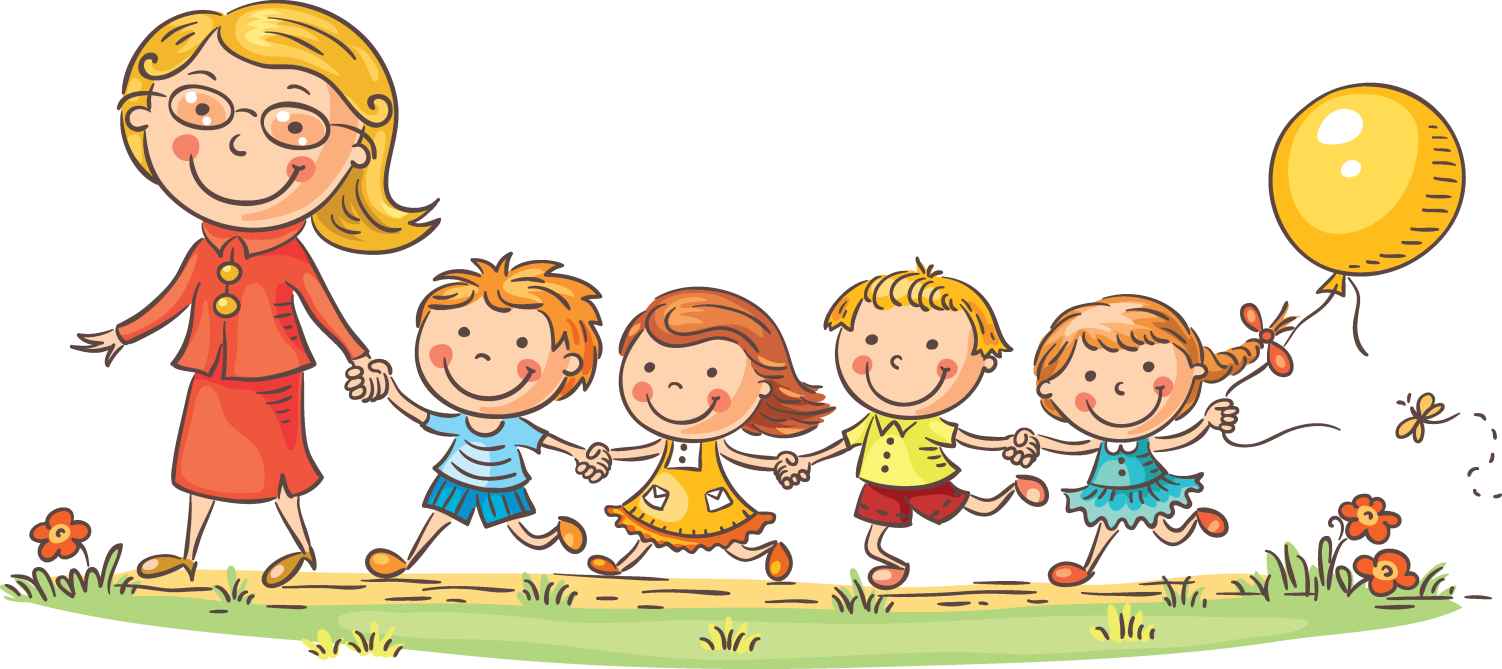 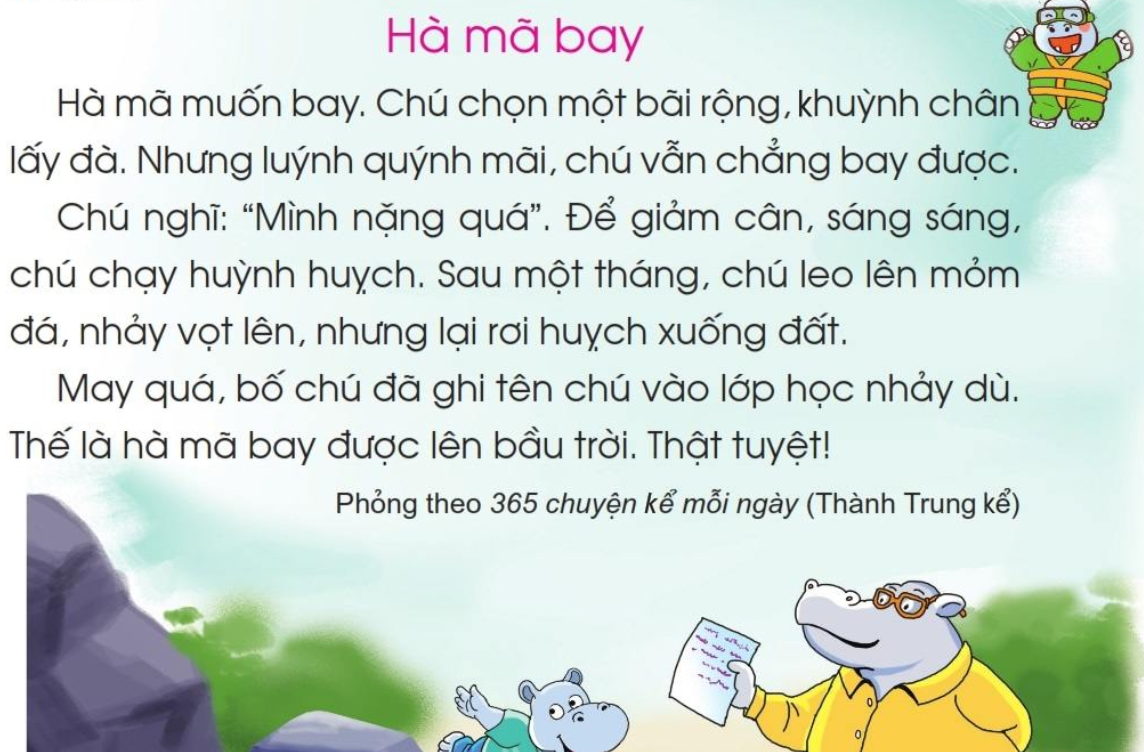 Thứ sáu ngày 11 tháng 3 năm 2022
Tiếng Việt
Bài 135
Ôn tập
(tr. 73)
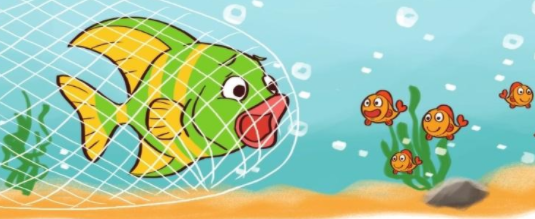 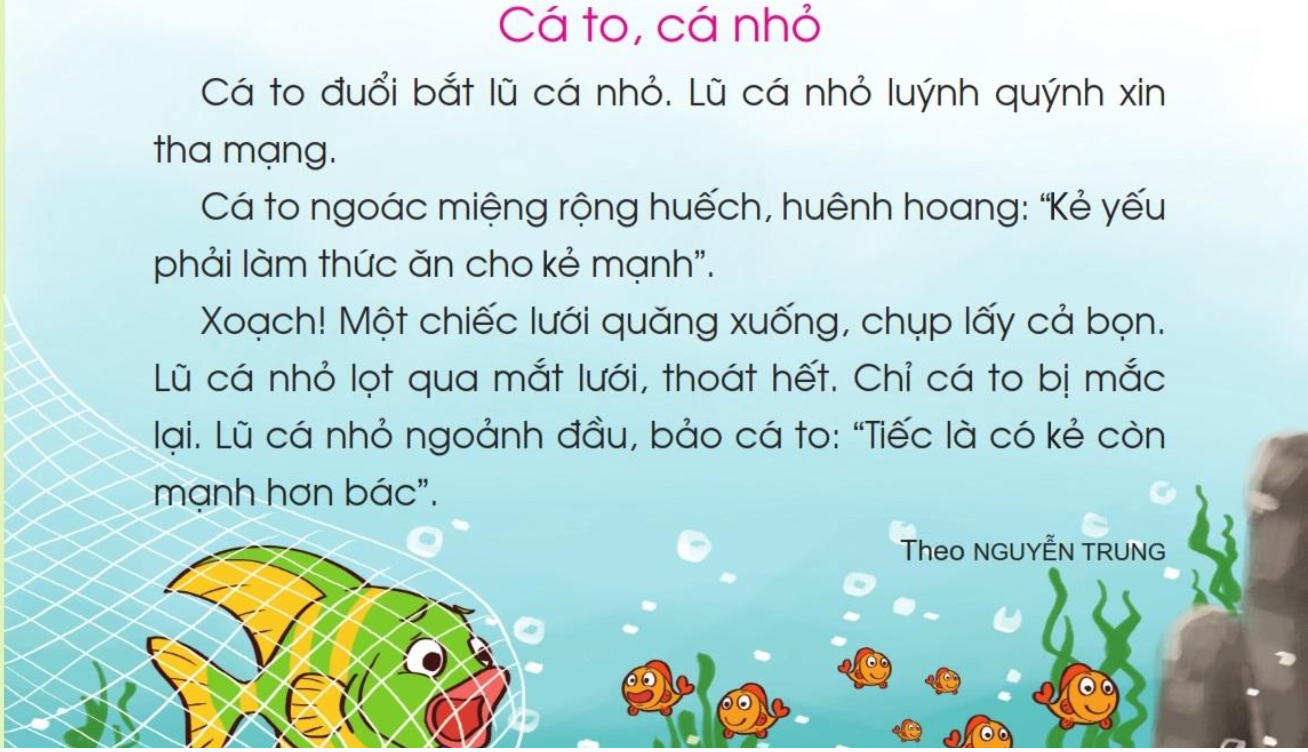 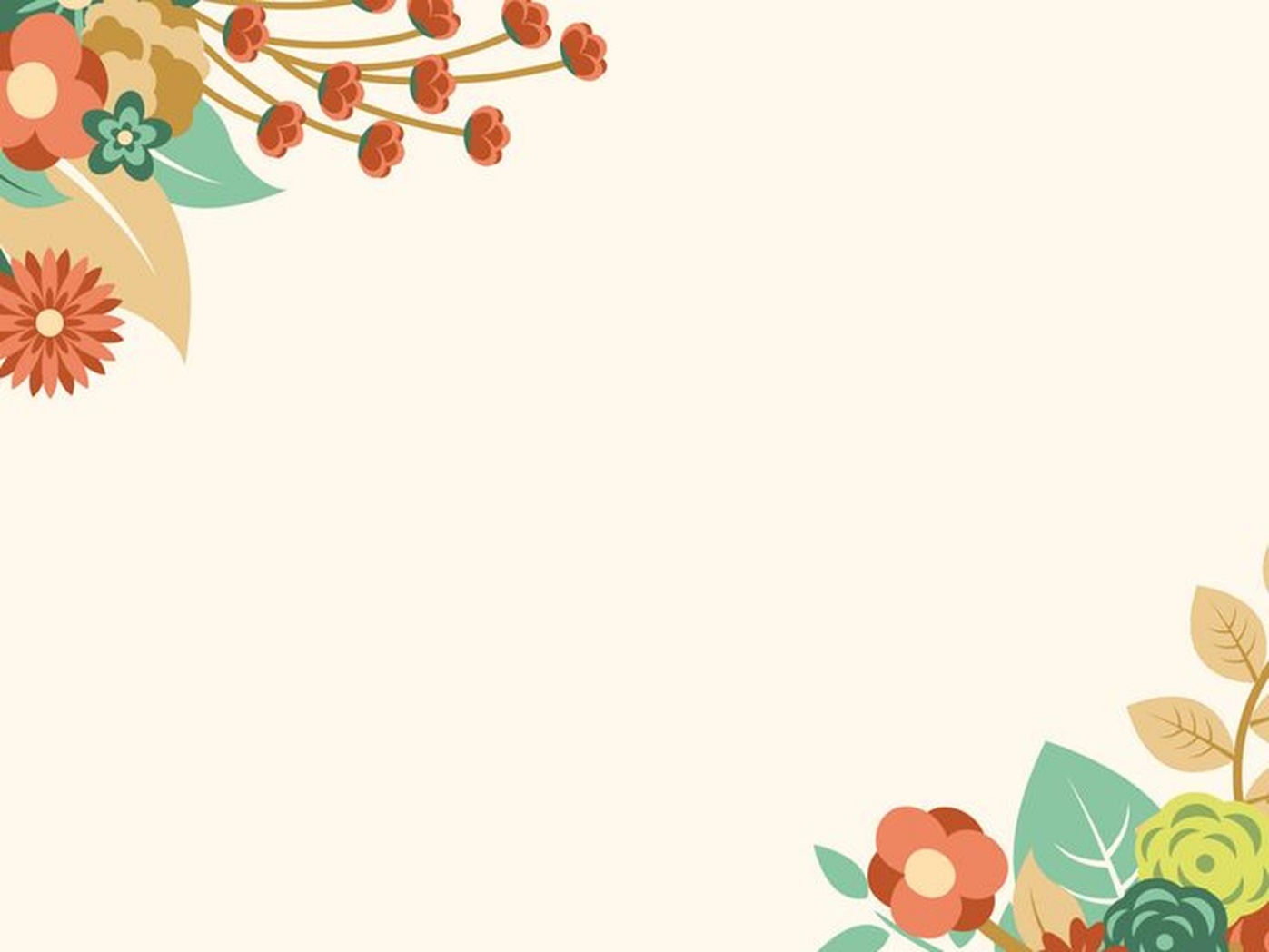 Luyện đọc từ khó
luýnh quýnh
xin tha mạng
ngoác miệng
lọt qua mắt lưới
thoát hết
ngoảnh đầu
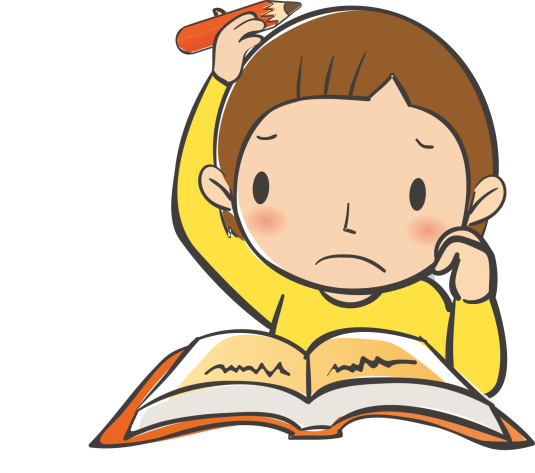 Giải nghĩ từ ?
Lũ cá nhỏ luýnh quýnh: hành động vụng về , lúng túng do qua sợ hãi.
Cá to ngoác cái miệng rộng huếch
Ngoác : rộng quá cỡ.
Rộng huếch: trống rỗng như rộng ngoác.
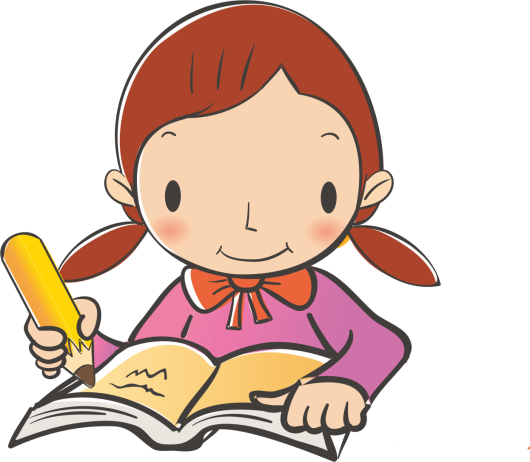 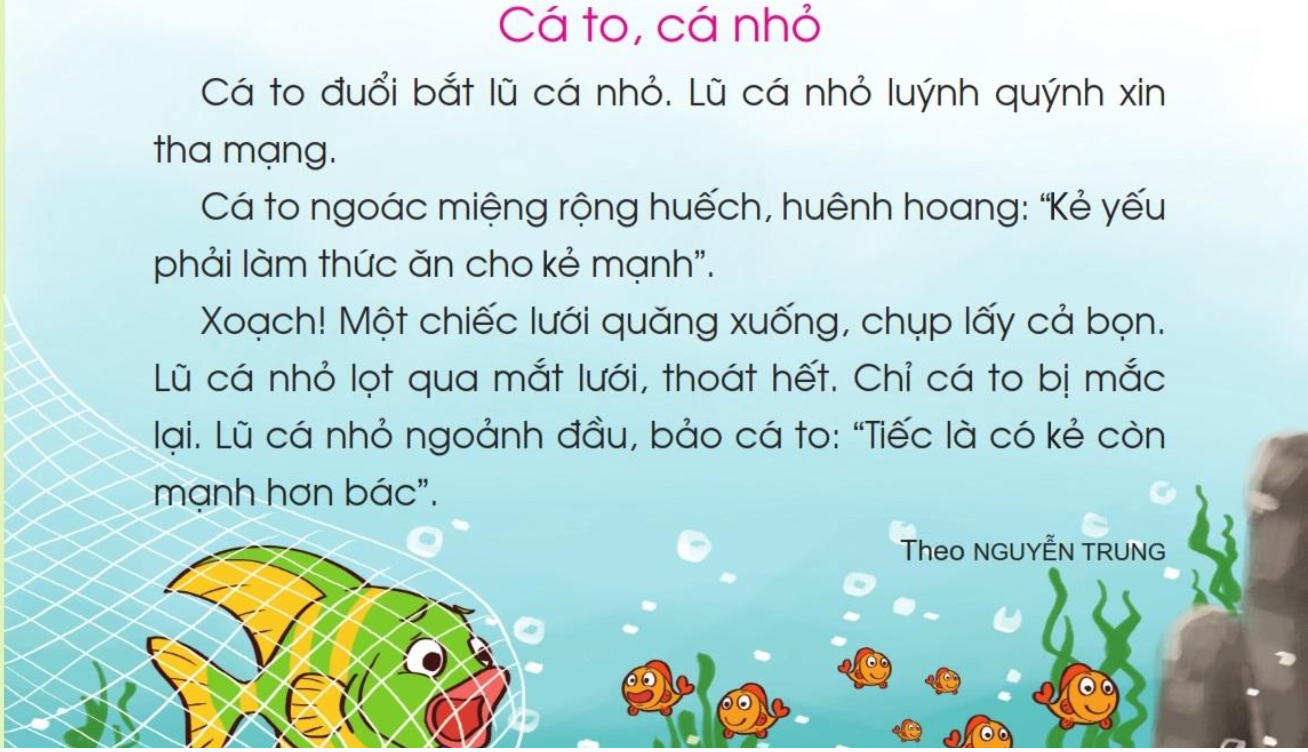 2
1
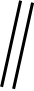 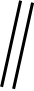 4
3
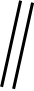 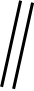 6
5
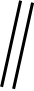 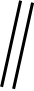 8
7
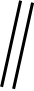 10
9
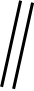 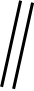 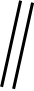 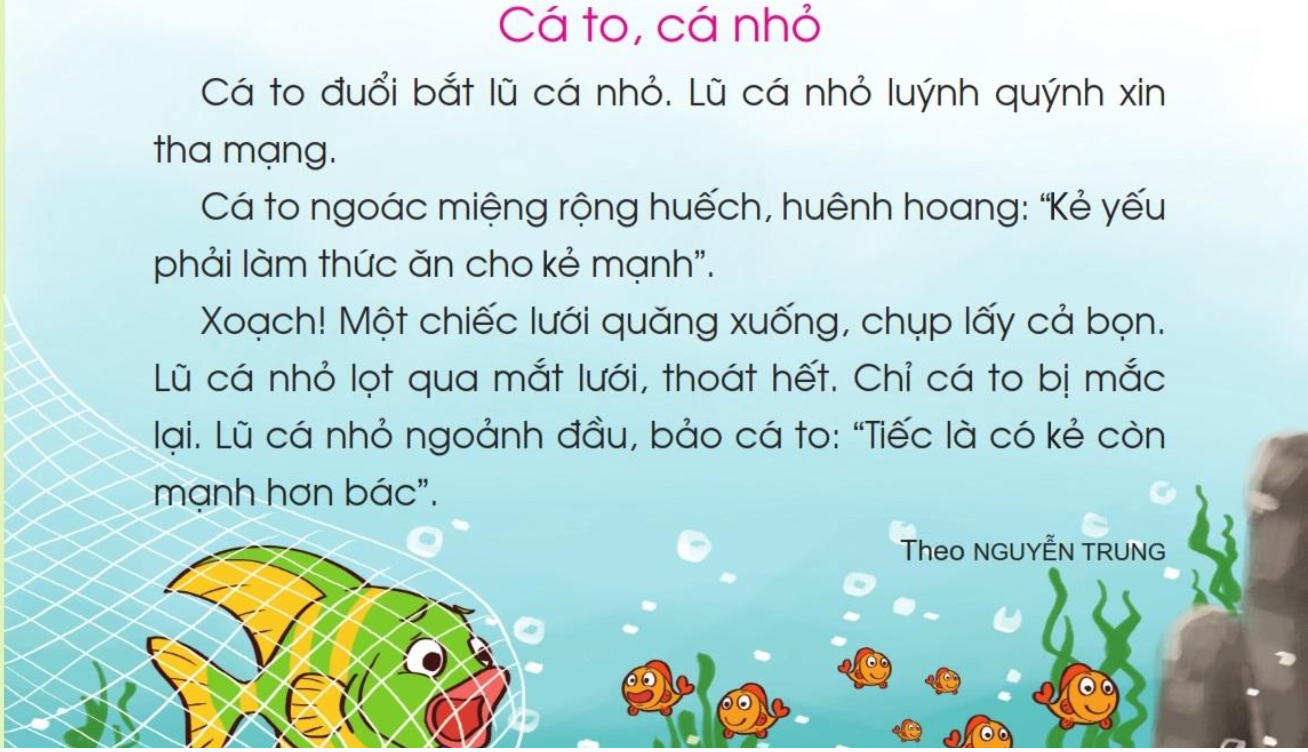 1
2
Ý nào đúng?
?
Khi lưới được kéo lên:
a) Cá to , cá nhỏ đều bị mắc lưới .
b) Lũ cá nhỏ lọt qua mắt lưới .
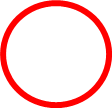 2
Tìm chữ hợp với chỗ trống ( c hay k) 
rồi chép lại câu sau?
c
k
Con … á ¸  to … iêu ngạo, huênh hoang, 
bị mắc lưới.
Chép lại câu sau
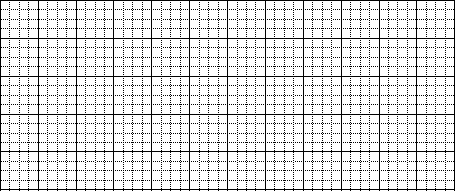 Con cá to kiêu ngạo,
huênh hoang, bị mắc lưới
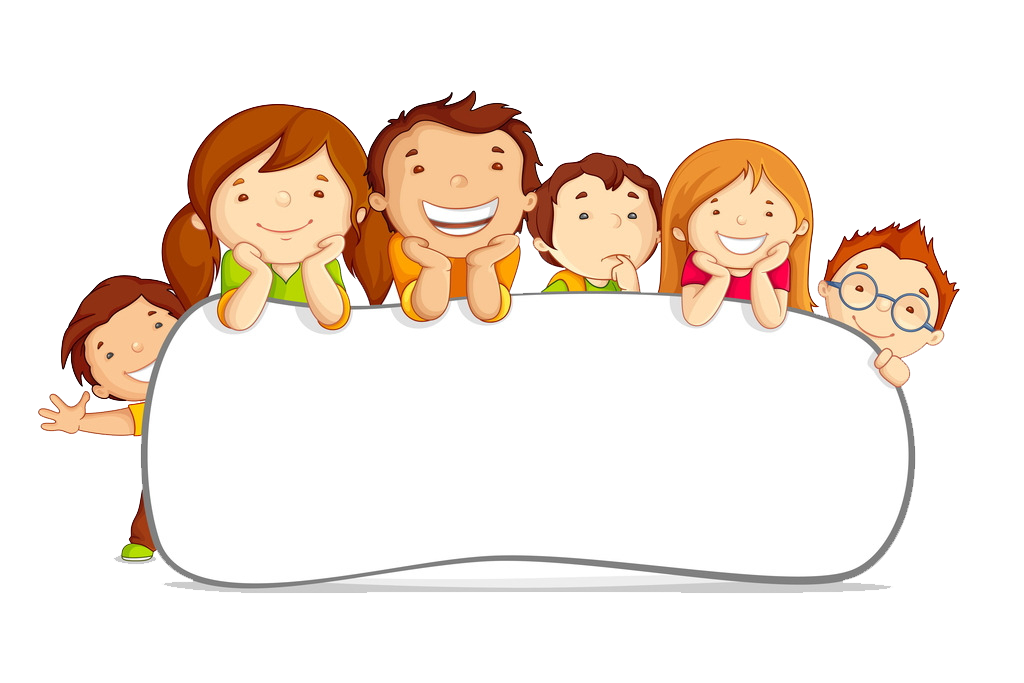 Câu chuyện giúp em hiểu điều gì?
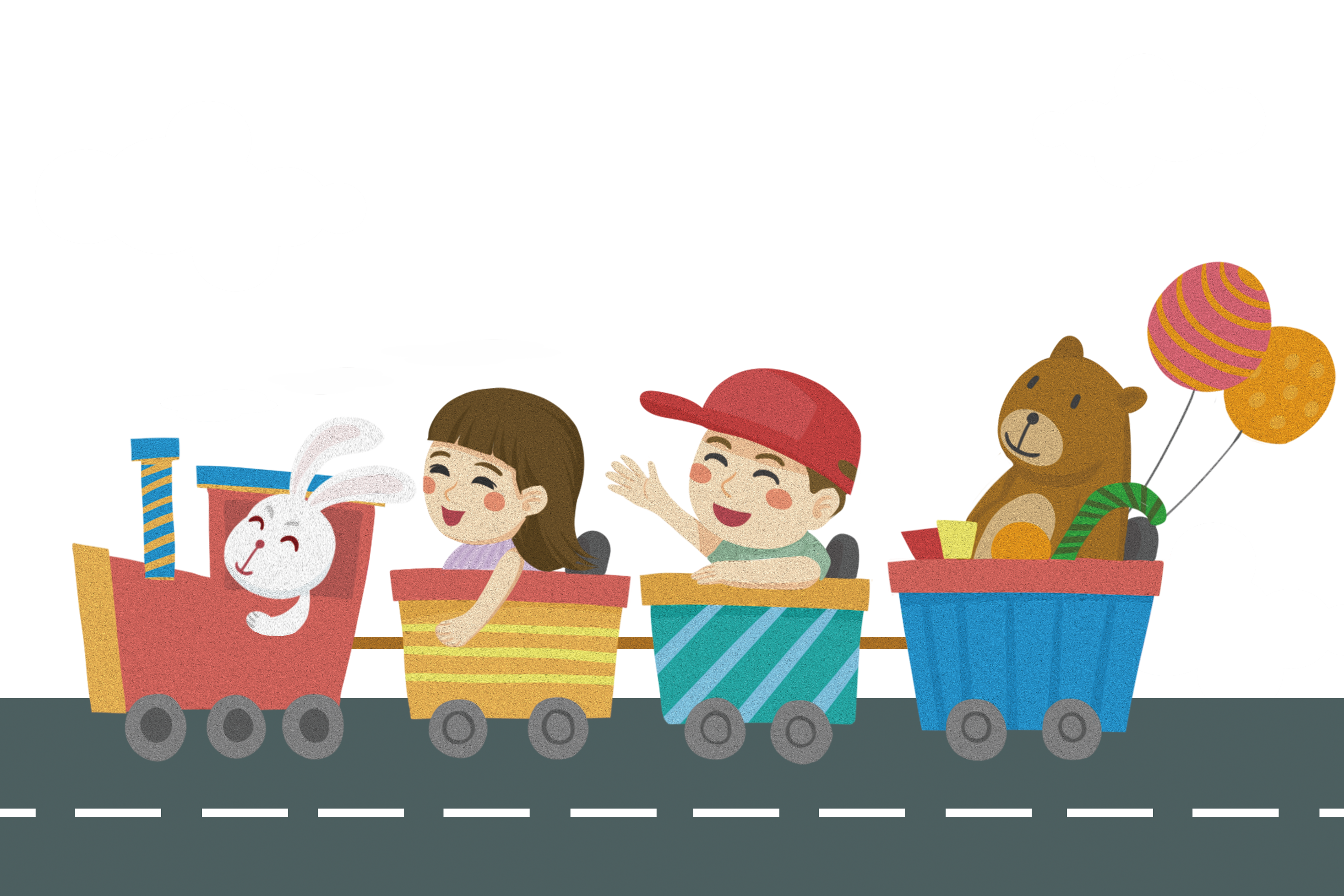 Tạm biệt các em